Геологічна історія
Бартош Є.М.
Архей
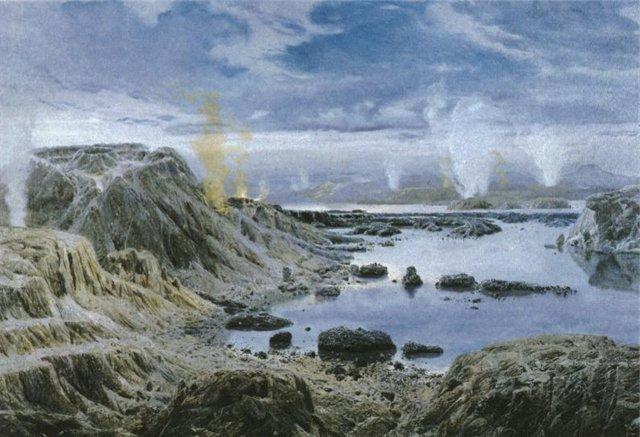 Протерозой
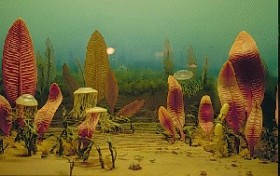 Кембрій
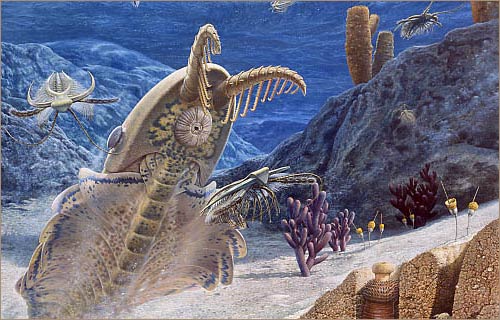 Ордовік
Силур – вихід рослин на сушу
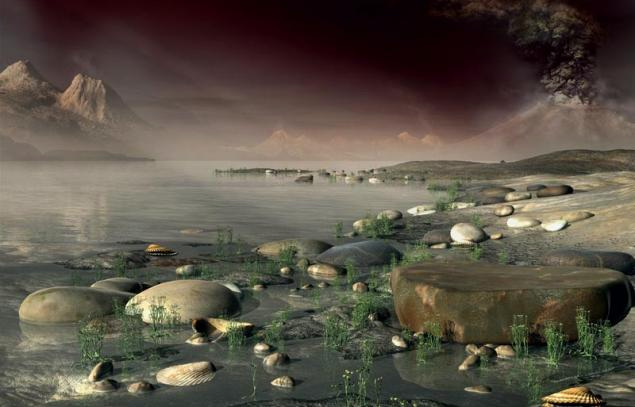 Девон
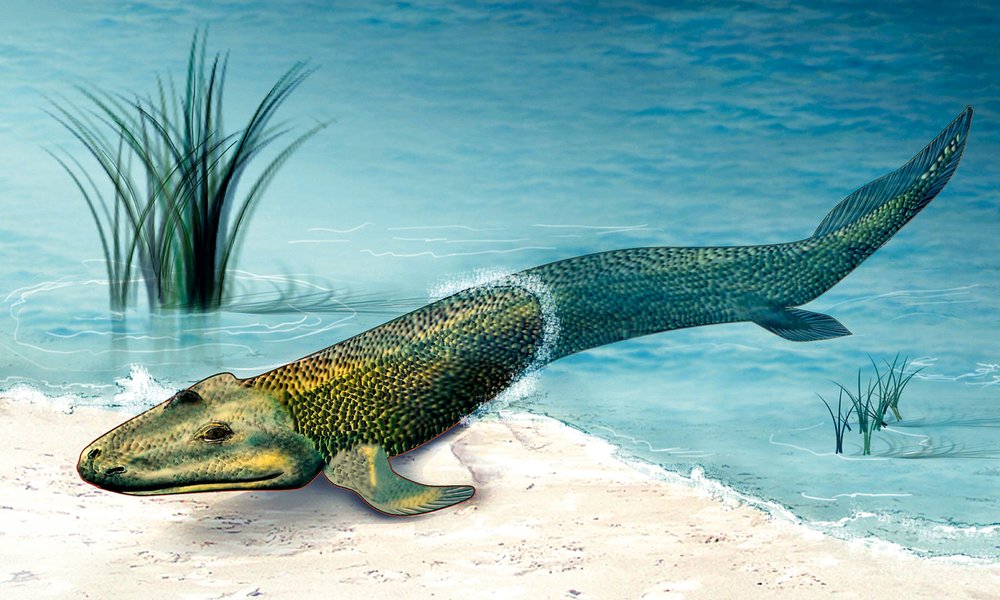 Карбон
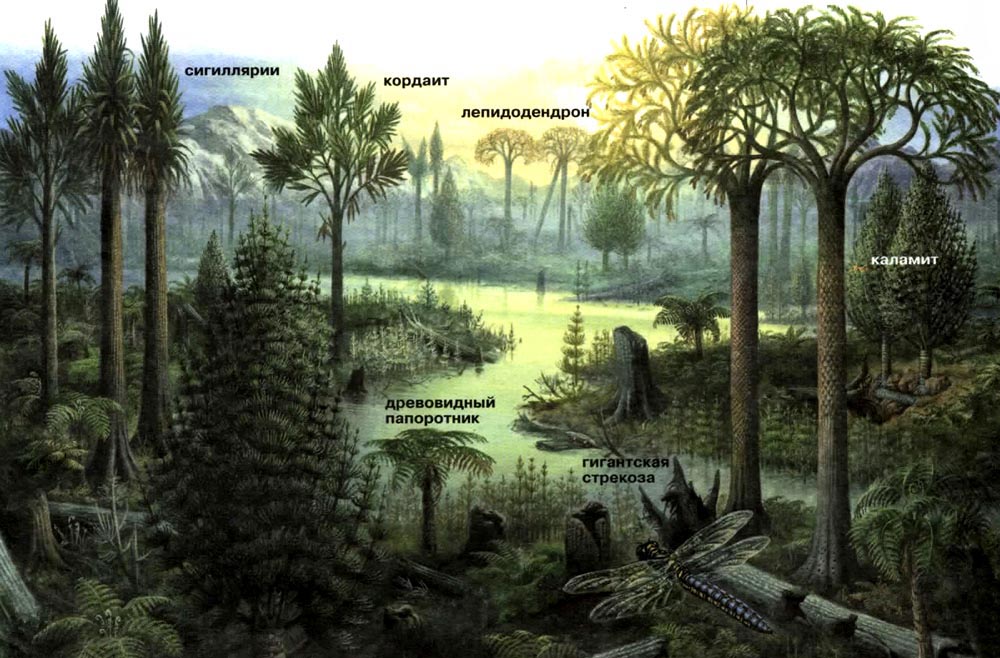 Пермський період
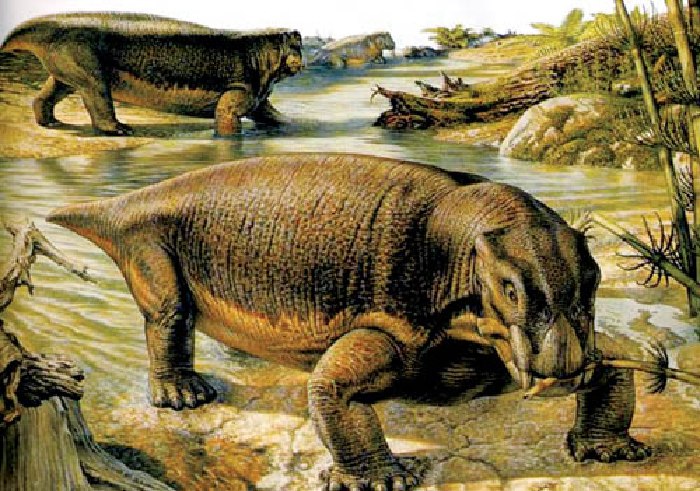 Тріас – материки ще разом ….
Юра
Крейдяний період
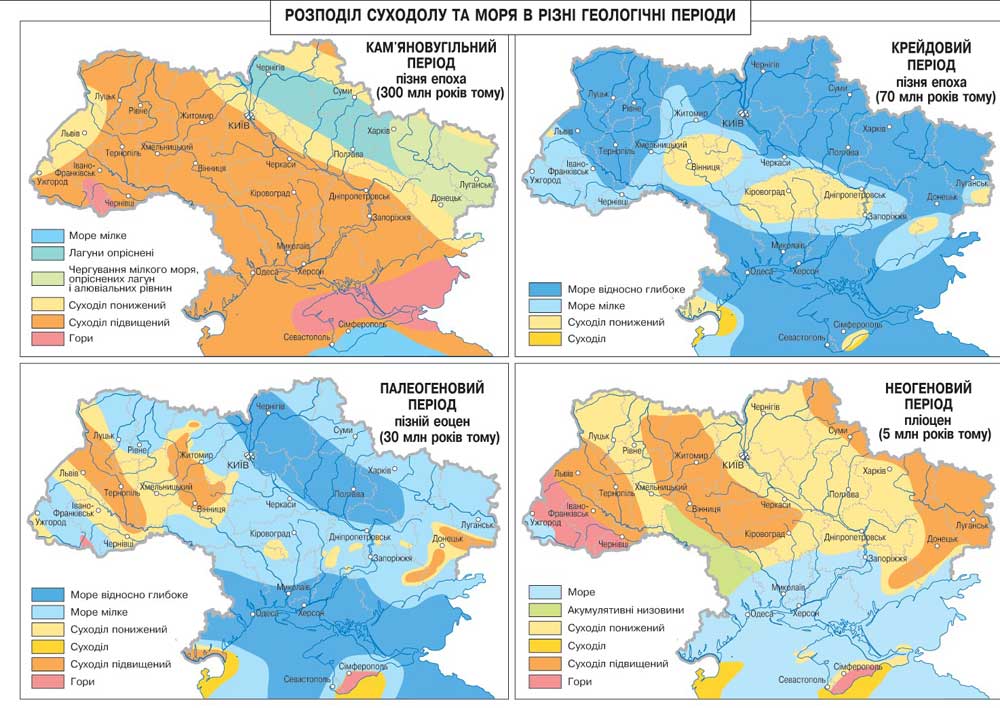 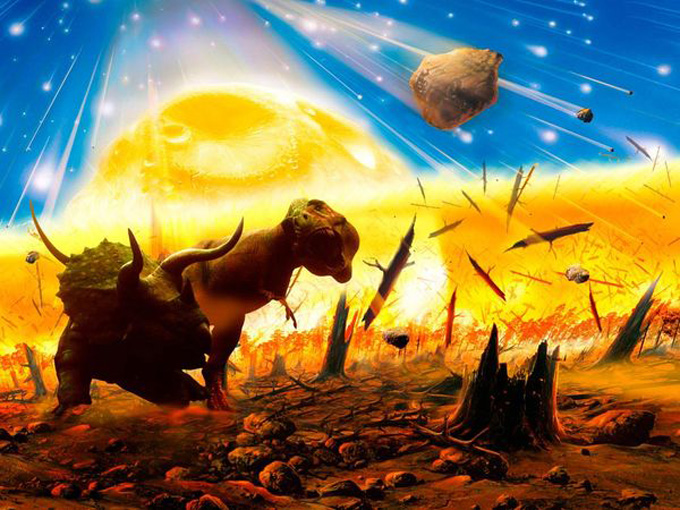 Крейдяний період
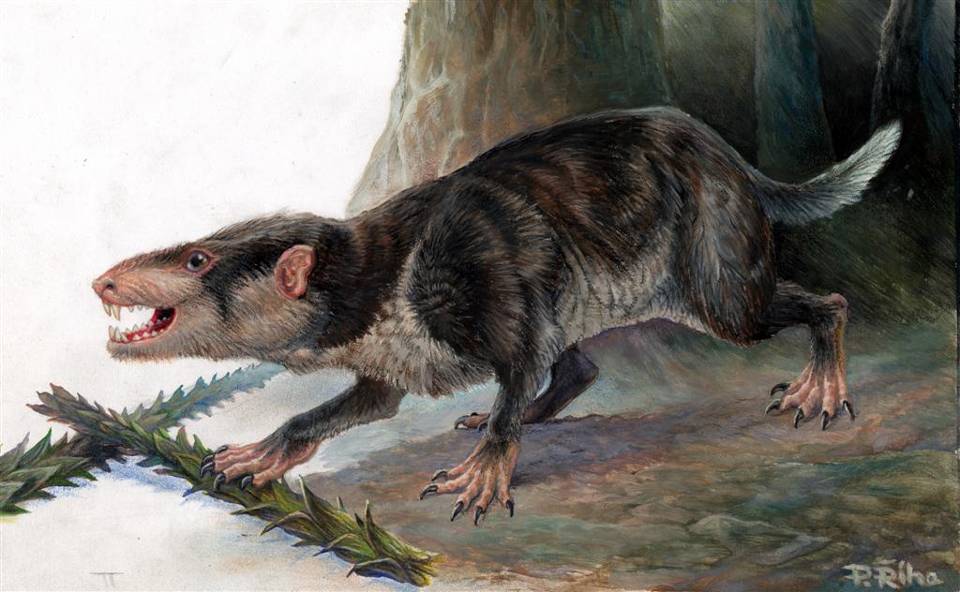 Палеоген
Палеоген
Палеоген
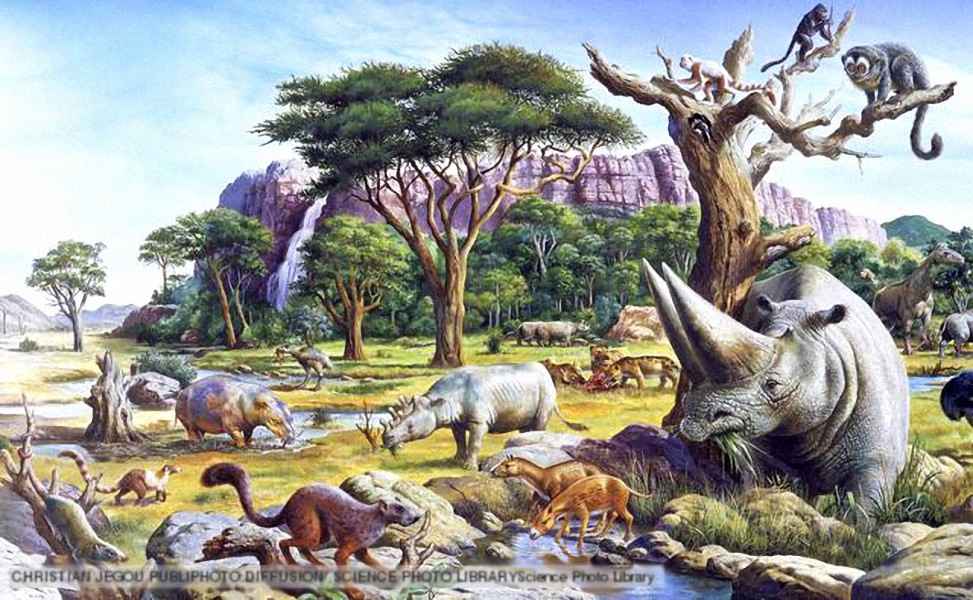 Неоген
Неоген – фауна майже сучасна …
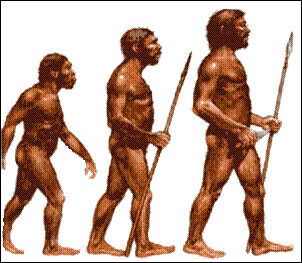 Антропо-геновий період
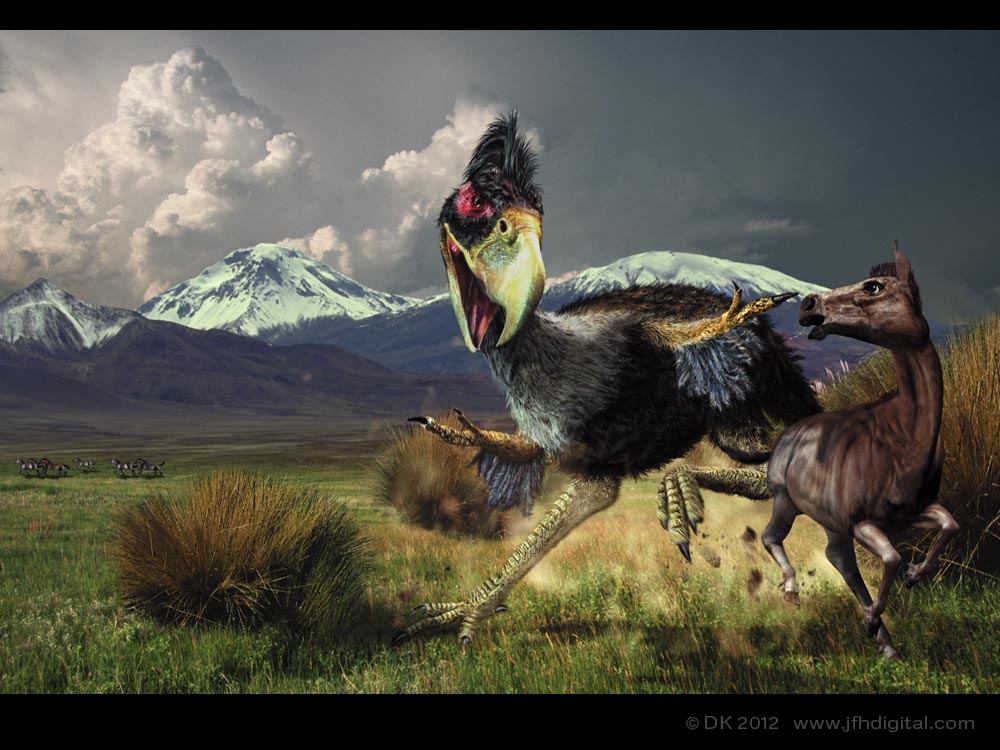 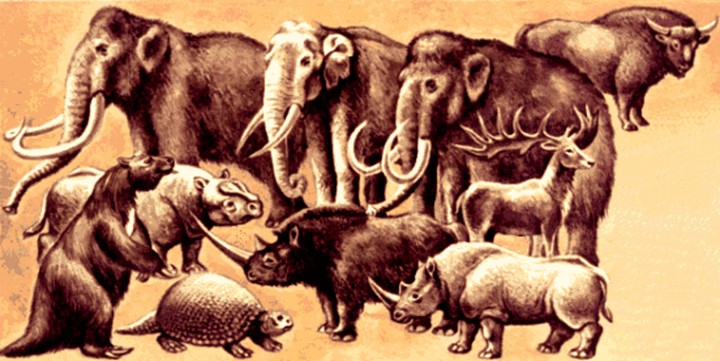 Зледеніння
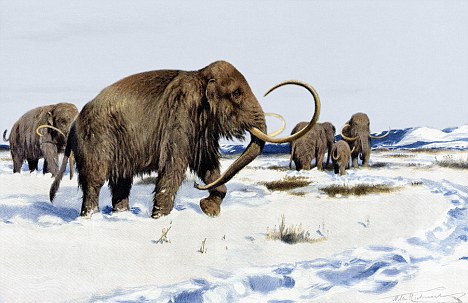 Домашнє завдання
Опрацювати § 15, вивчити послідовність геологічних ер та періодів.